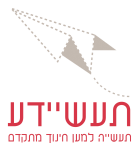 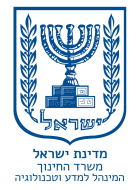 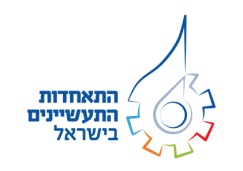 בדיקת פטנטים למוצר
כנסו לרשם הפטנטים
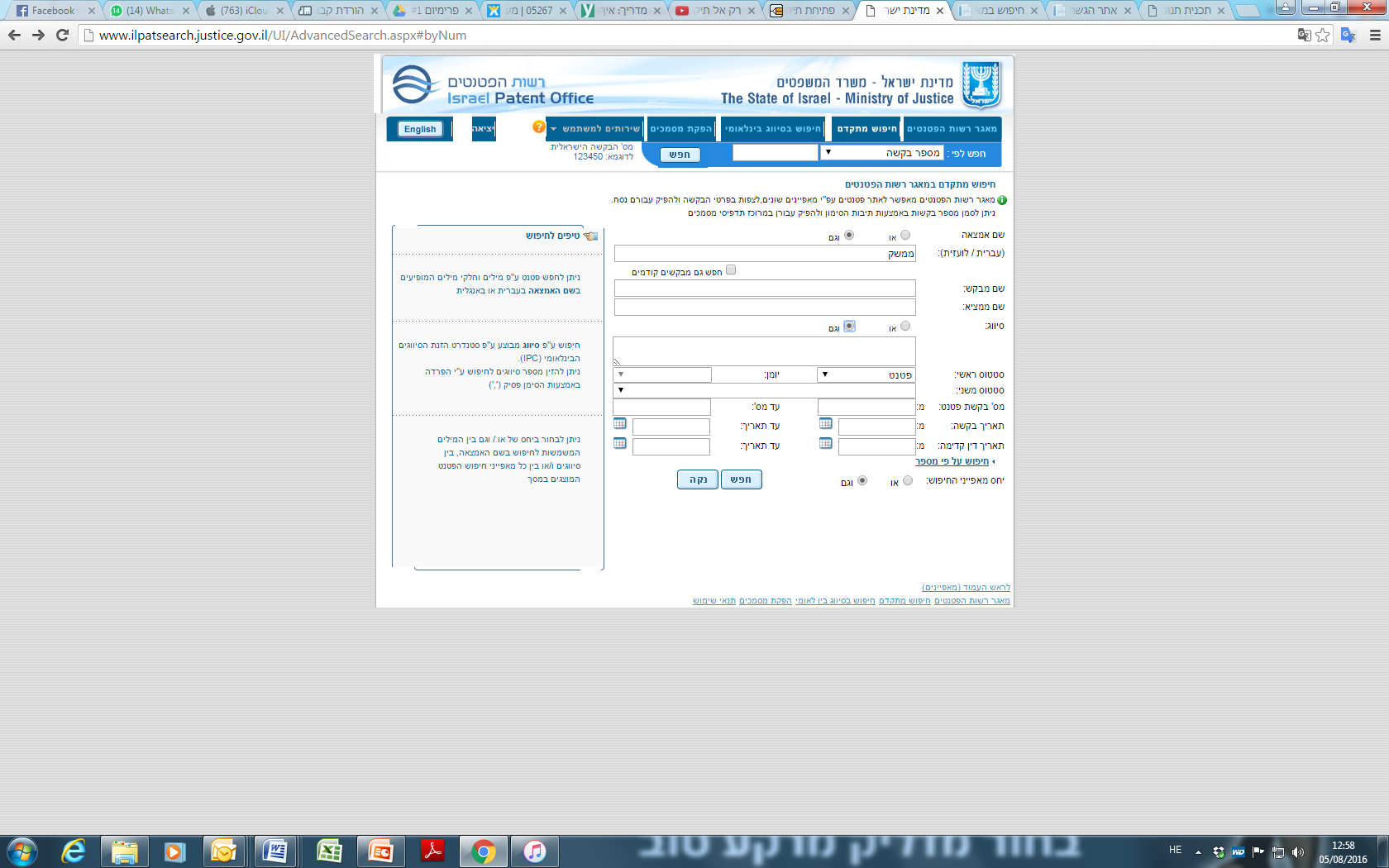 רשמו מילות חיפוש שרלוונטיות להמצאה שלכם – בצילום זה המילה ממשק היא דוגמא בלבד
בחרו ב"וגם"
בחרו מהרשימה"פטנט"
האם מצאתם פטנטים המזכירים/זהים למוצר שלכם?
רשמו כאן